When in Doubt, It’s from Shakespeare
Chapter 6
Jade Woodruff
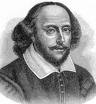 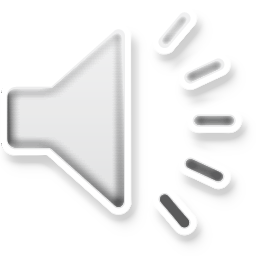 Shakespeare Allusions
Texts between 18th century and now

Star-crossed lovers - Romeo and Juliet

A woman drowning - Ophelia in Hamlet
Examples
West Side Story
                  -Romeo and Juliet
Rozencrantz and Guildenstern are Dead
                  -Hamlet
A Thousand Acers by Jane Smiley
                   -King Lear
Quotes
To thine own self be true.

What’s a name? That which we call a rose by any other name would smell as sweet.

Get thee to a nunnery
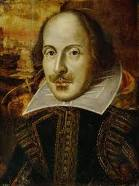 Quotes Conti..
Double, double, toil and trouble; fire burn and cauldron bubble.

Good night, sweet prince, and flights of angels sing thee to thy rest. 

To be, or not to be, that is the question.
Why Shakespeare?
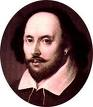 “Know” unread plays
Authors bounce ideas
High schoolers subjected to all four years
Authors engaged in a relationship
	-shows in their work
The beauty of the wording and scenes